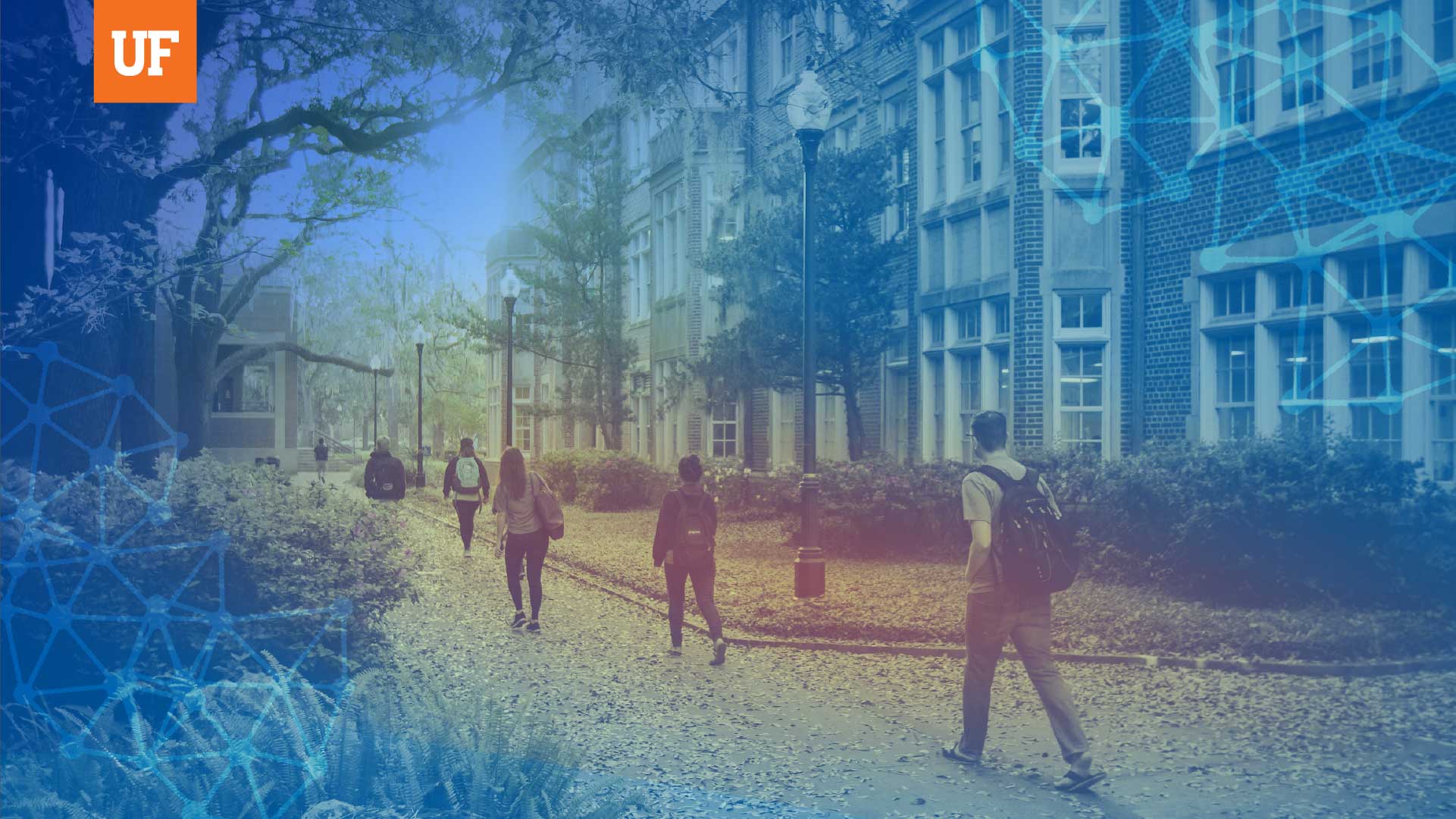 General Education Committee
Recap of 2018-2019 and Looking Ahead
Casey Griffith, Assistant Director, OUA
Angela S. Lindner, Associate Provost for Undergraduate Affairs

September 6, 2019
TODAY’S MEETING AGENDA
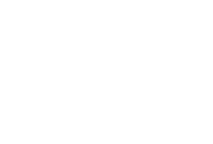 Welcome and Introductions
  Vote for co-chair
  Approval of draft minutes from July 15th, 2019.
Note: May and Summer meeting minutes are available in the sidebar.
  Angela Lindner & Casey Griffith:  Recap of 2018-2019 and Upcoming Year
  Trysh Travis – UF Quest
Summer Quest review document
  Vote - Quest/General Education courses
  Assessment Committee
Dr. Brophy & Dr. Miller - Assessment Document
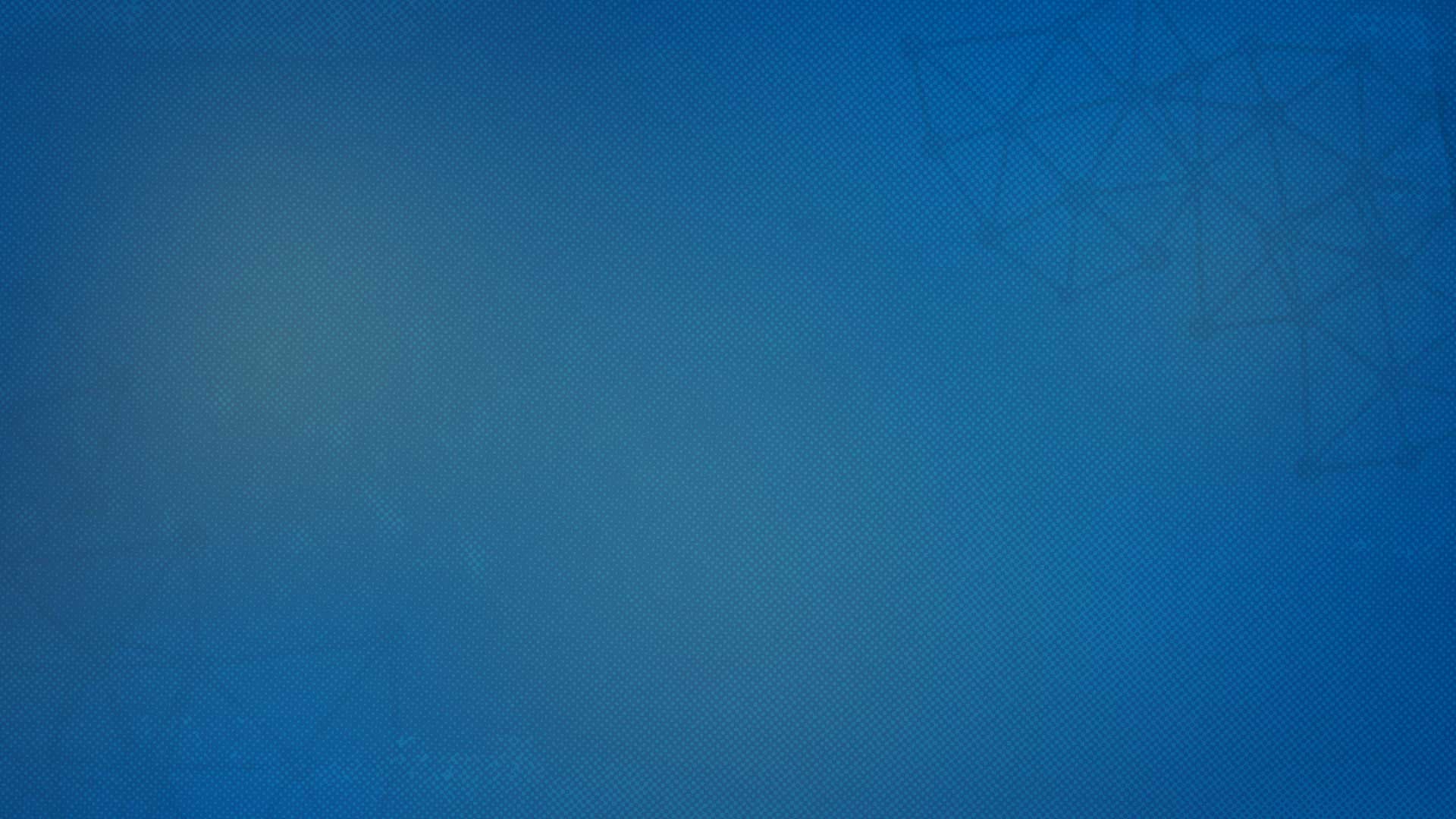 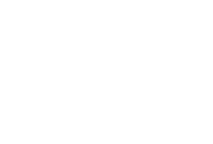 WELCOME AND INTRODUCTIONS*
Your Name, Department, Length of Time at UF

What you would like to see accomplished by the General Education Committee this year?
-OR-
How do you explain to an incoming freshman what General Education is?







*Please submit any questions you might have about the GEC on provided sheets of paper!  
We’ll prepare responses and send out to all members via the email listserve.
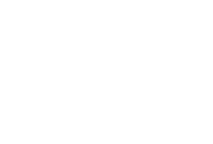 GENERAL EDUCATION COMMITTEE MISSION
This committee establishes a philosophy of what constitutes the general education component for baccalaureate degrees offered by the University. It reviews, in accordance with established criteria, all courses proposed to fulfill General Education and University Writing and Math requirements. It makes recommendations to the Curriculum Committee regarding the continued effectiveness of the general education program.
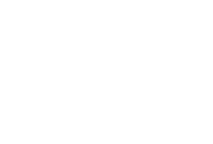 GEC Approvals 2018-2019
The following slides contain information about the University of Florida and can be included in presentations as desired:
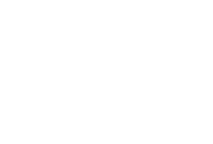 GEC Approvals by Academic Year
 2005-2019
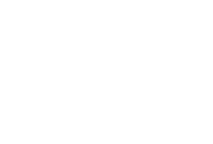 General Education Courses Offered
Academic Year 2018-2019
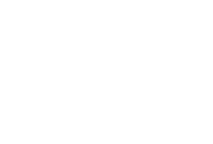 Looking Ahead to 2019-2010:  Focus Areas
Approval Form Enhancements (Casey Griffith)

Subcommittees:
Assessment Subcommittee (David Miller)
UF Quest Assessment Task Force (Tim Brophy)
Writing Subcommittee (New)
Approval Form (New)

UF Quest Course Approvals

General Education Committee Oversight of Quest Curriculum Committee Responsibilities
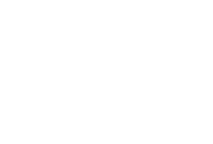 Looking Ahead to 2019-2010:  UF Quest
Dr. Trysh Travis, UF Quest Faculty Liaison
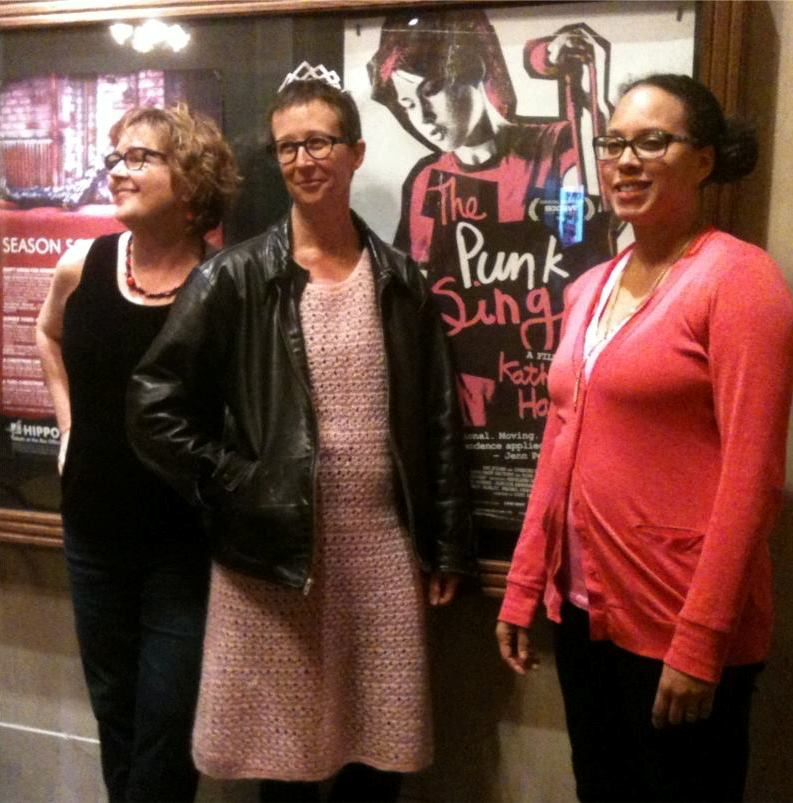 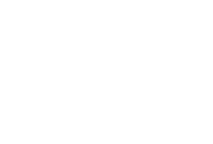 UF Quest Courses:  All Approved by the Summer “Super-Committee”
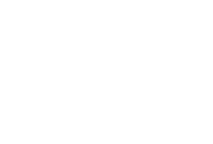 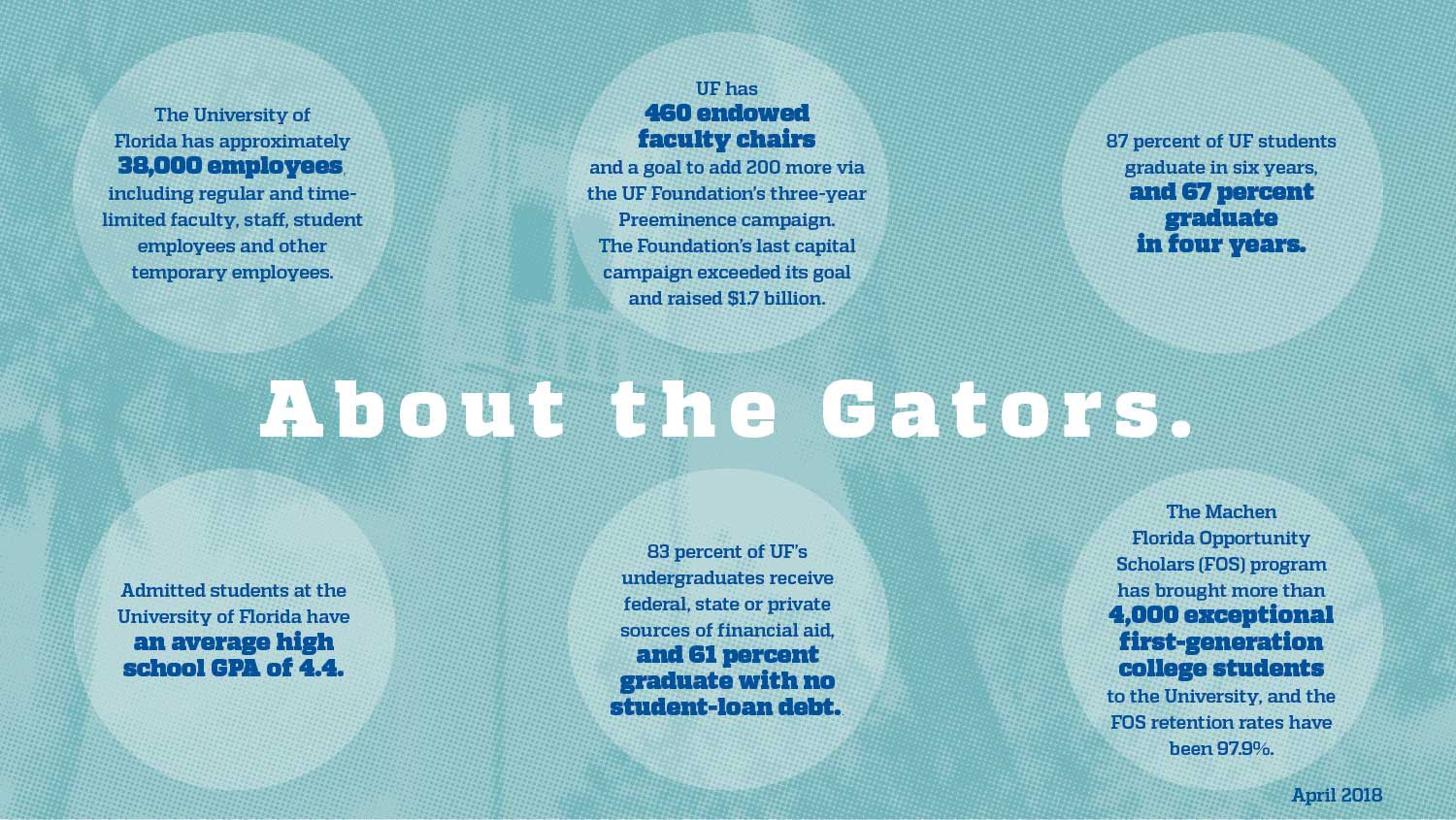 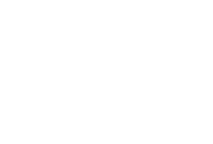 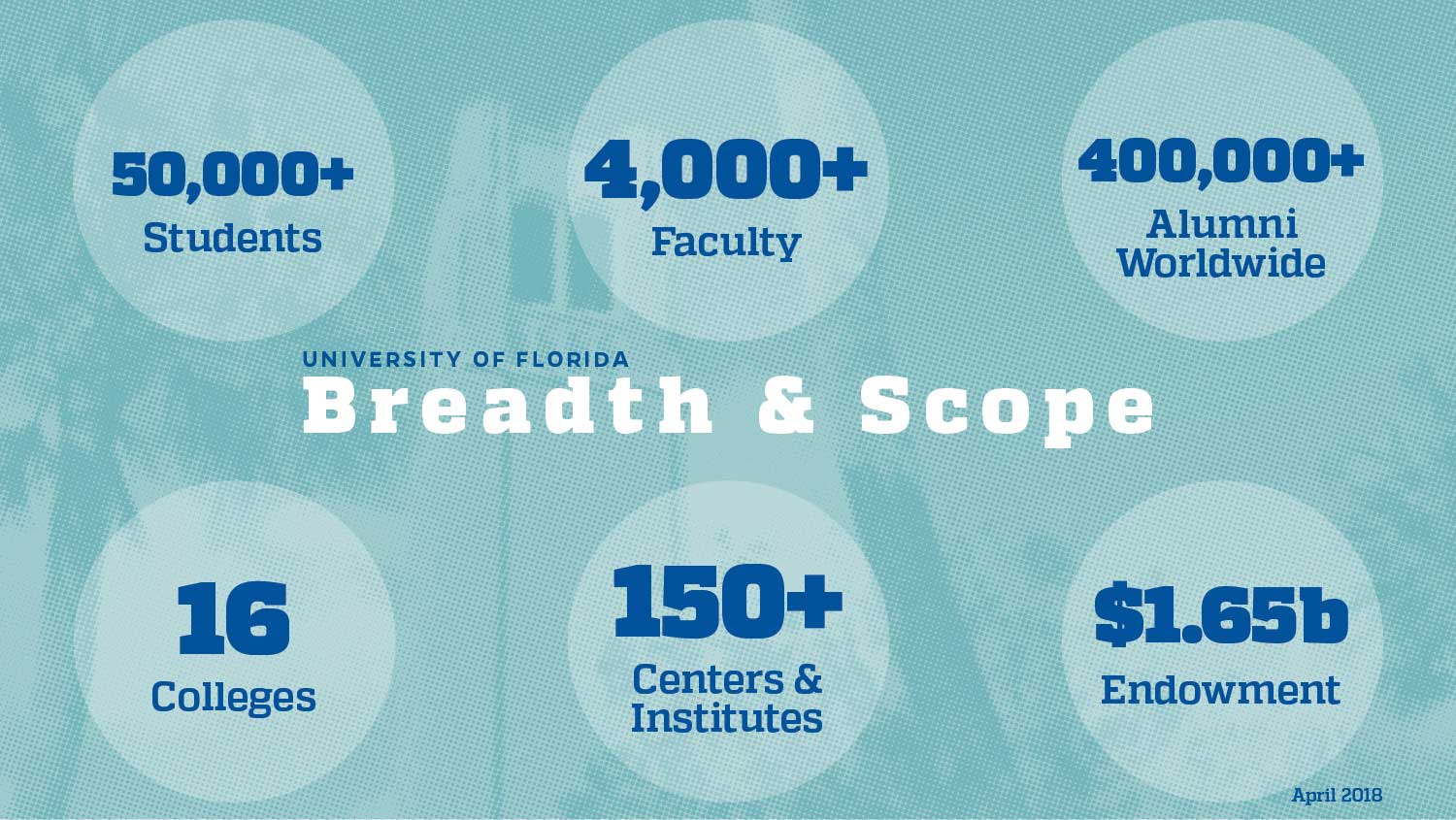 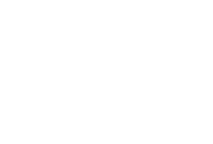 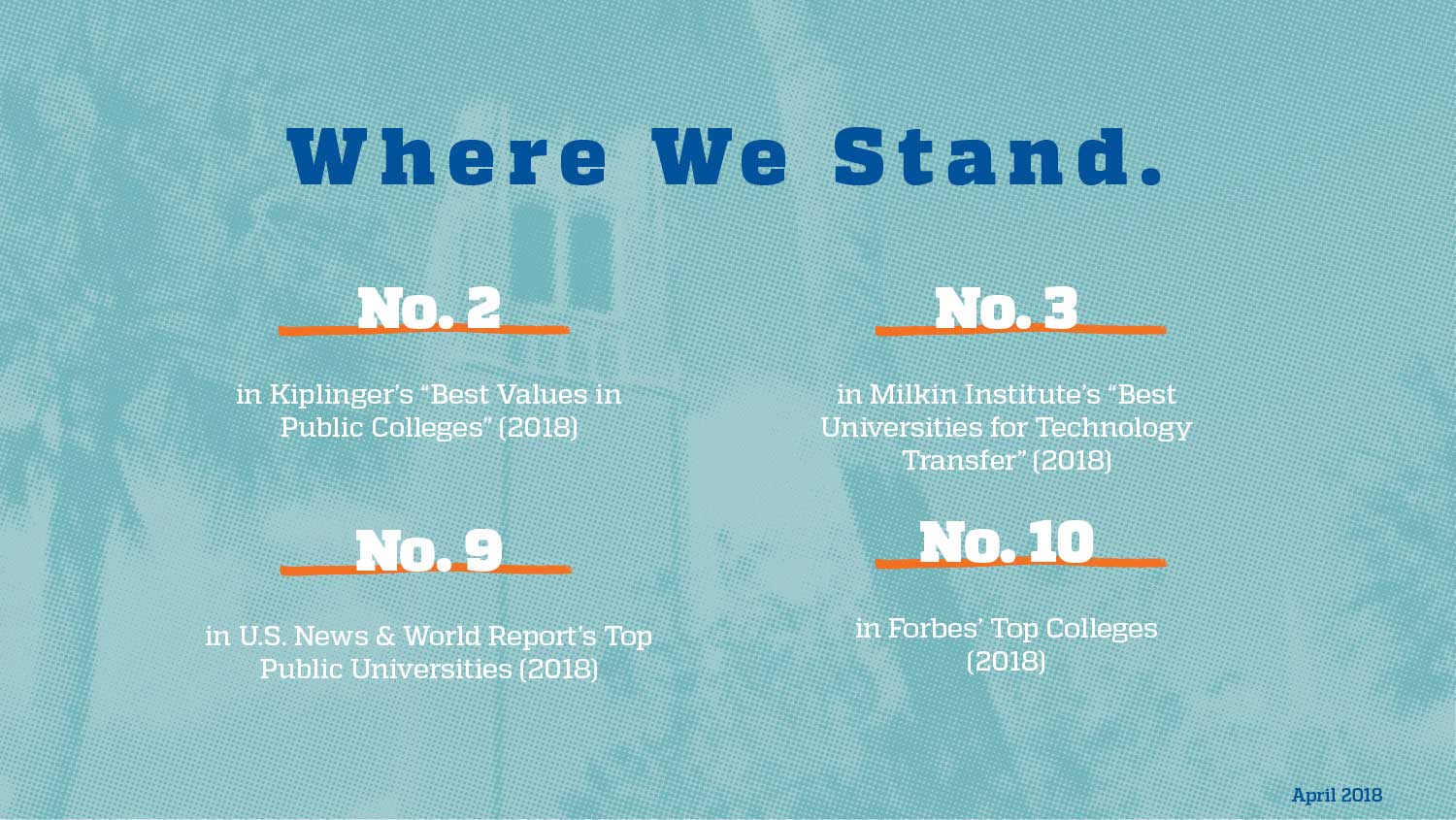